+336 01 02 03 04
votre.nom.prenom@gnail.com
Marseille, France
linkedin.com/votre-profil
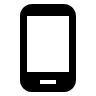 Jean MANAGER
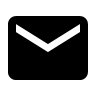 Manager Commercial Expérimenté
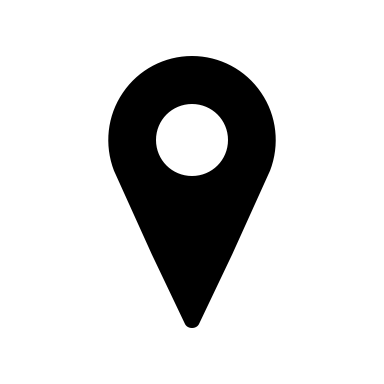 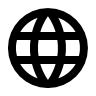 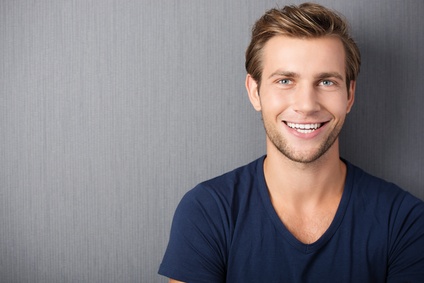 A propos de moi
Manager commercial confirmé avec 15 ans d'expérience, spécialisé dans la mise en œuvre de stratégies commerciales efficaces, la gestion des ventes et la formation d'équipes commerciales hautement performantes. Expert en négociation, ayant un historique de dépassement des objectifs de vente et l'établissement de relations clients durables.
Expériences Professionnelles
Compétences
Manager Commercial, Renault, Paris, 2013 – Présent

Dirige une équipe de 25 commerciaux, supervisant les ventes dans la région Île-de-France.
Développe et implémente des stratégies de vente, entraînant une croissance annuelle des ventes de 20%.
Négocie des contrats majeurs avec des partenaires stratégiques, générant une augmentation de 30% du chiffre d'affaires.
Forme et mentor l'équipe commerciale pour assurer un service client de haute qualité.

Responsable des Ventes, Peugeot, Paris, 2005 – 2013

Gestion d'une équipe de 15 commerciaux pour stimuler les ventes de voitures neuves.
Élaboration de plans de vente et mise en place de promotions, entraînant une augmentation des ventes de 25%.
Formation des membres de l'équipe sur les nouvelles techniques de vente et les caractéristiques du produit.
Leadership et gestion d'équipe
Stratégie commerciale et développement de business plan
Négociation de contrats majeurs
Formation et développement du personnel
Service client de haute qualité
Qualités
Excellentes compétences en communication et en négociation
Orienté résultats
Leadership fort et dynamique
Grand sens des affaires et esprit entrepreneurial
Capable de travailler sous pression
Formation
Hobbies
Master en Management et Stratégie d'Entreprise, ESSEC Business School, Paris, 2003 - 2005
Randonnée en montagne pour maintenir une bonne forme physique
Bénévolat pour des opérations de nettoyage de quartier
Jardinage pour la détente et le contact avec la nature
Langues
Français : Langue maternelle
Anglais : C2 (Maîtrise complète)
Espagnol : B1 (Niveau intermédiaire